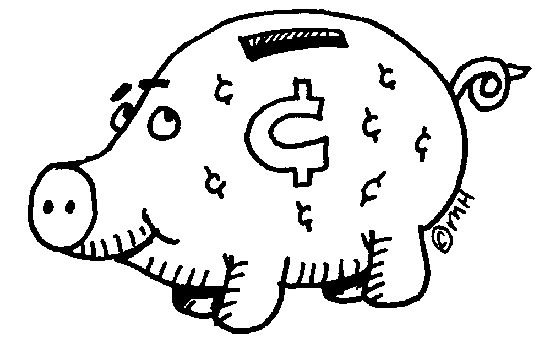 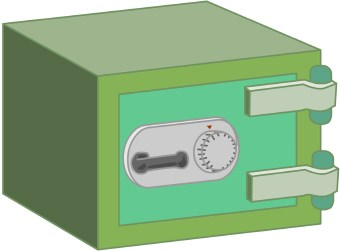 {Name’s} Connections Bank
Directions: Making a connection is one of the best ways to explain an idea!  Using the six themes, and the three connections (text-to-text, text-to-self, text-to-world), list possible connections that could be used in future expository essays.
Overcoming Obstacles
Text-to-text


Text-to-world


Text-to-self
Freedom
Text-to-Text


Text-to-World


Text-to-Self
Difficult Choices
Text-to-Text


Text-to-World


Text-to-Self
Faith
Text-to-Text


Text-to-World


Text-to-Self
Knowledge
Text-to-Text


Text-to-World


Text-to-Self
Power
Text-to-Text


Text-to-World


Text-to-Self